স্বাগতম
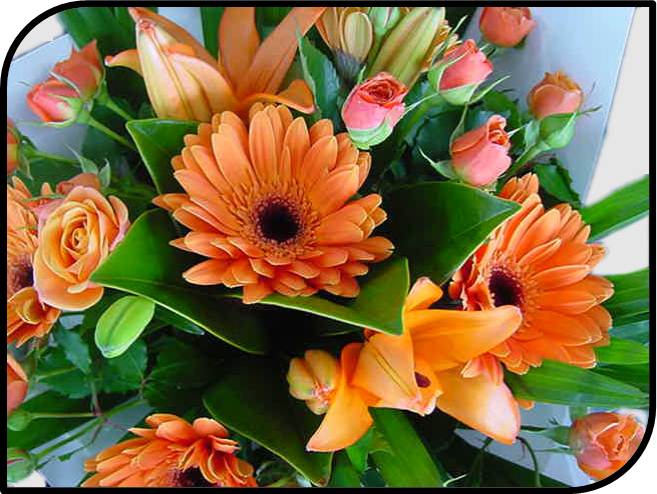 শিক্ষক পরিচিতি 




মোঃ আবুল হোসেন
সহকারি শিক্ষক (কম্পিউটার)
জয়দেবপুর ইসলামিয়া দাখিল মাদ্রাসা 
সাপাহের, নওগাঁ ।
পাঠ পরিচিতি 
শ্রেণি	: 7ম  
বিষয়	: তথ্য ও যোগাযোগ 
	   প্রযুক্তি 
অধ্যায়	: 1ম   
পাঠ 	: 3
সময়: ৫০ মিনিট
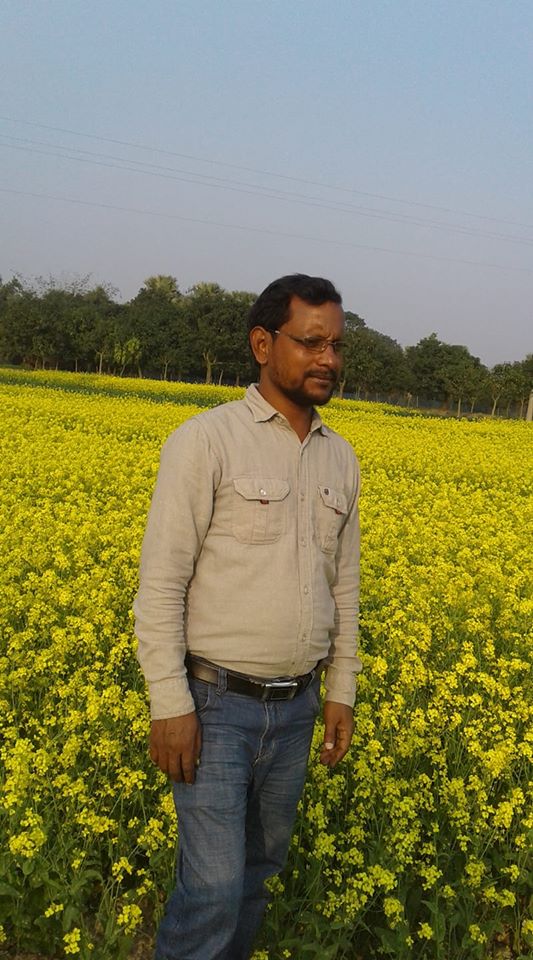 এসো ভিডিওটি লক্ষ করি।
কর্মক্ষেত্রে তথ্য ও যোগাযোগ প্রযুক্তি
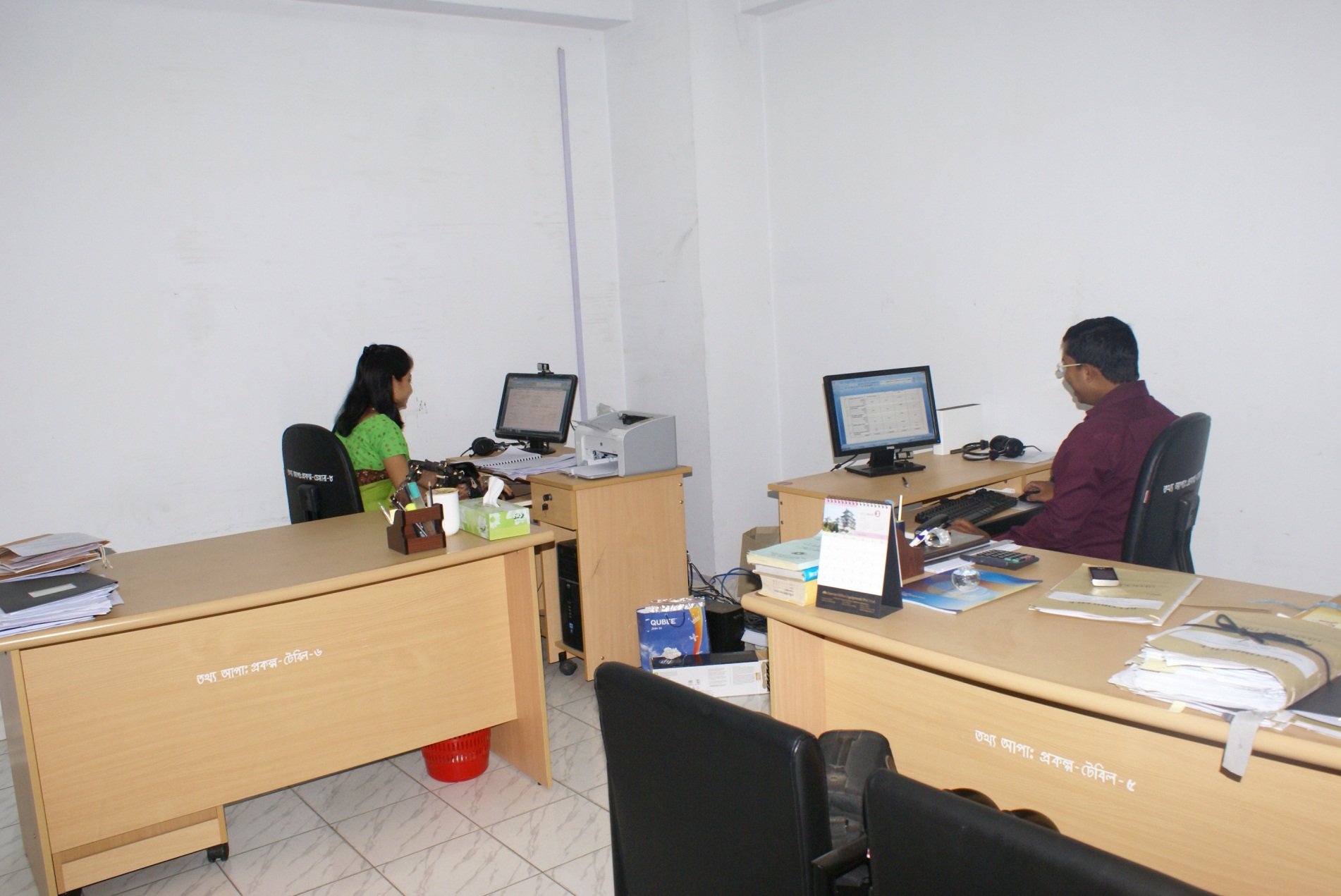 অফিসে ব্যবহৃত হচ্ছে ---------
[Speaker Notes: অফিসের চিত্রের মাধ্যমে পাঠ ঘোষণা করতে হবে।]
এই পাঠ শেষে শিক্ষার্থীরা... 
১। কর্মক্ষেত্রে তথ্য ও যোগাযোগ প্রযুক্তির 
    প্রয়োজনীয়তা বলতে পারবে। 
২। কাগজের পরিবর্তে প্রযুক্তির ব্যবহারের সুবিধাগুলো ব্যাখ্যা করতে পারবে।   
৩।  ইলেকট্রিক ভোটিং মেশিন-এর কাজ লিখতে পারবে।
[Speaker Notes: শিখনফলের দিকে লক্ষ্য রেখে পাঠ উপস্থাপন করতে হবে।]
এসো নিচের ছবিগুলো দেখি এবং কাজগুলো বোঝার চেষ্টা করি।
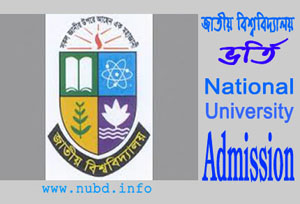 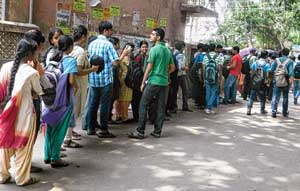 শিক্ষার্থীরা উচ্চ শিক্ষা অর্জনের  ভর্তি পরীক্ষার বিজ্ঞপ্তি  দেওয়া হত।
ভর্তি পরিক্ষার  জন্য  বিশ্ববিদ্যালয়ে গিয়ে  লাইনে দাঁড়িয়ে ভর্তি ফরম তুলতে হত।
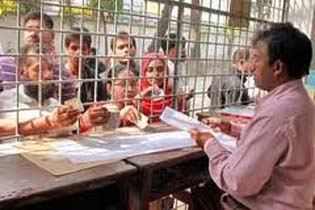 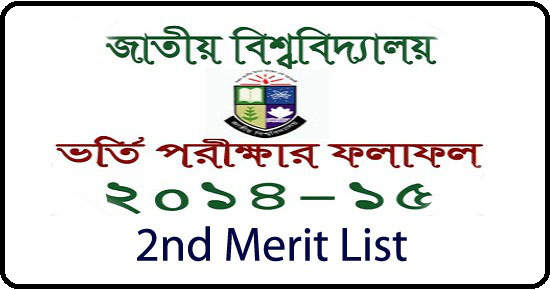 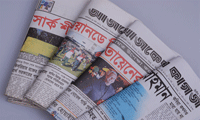 ক্যাশ টাকা জমা দিয়ে প্রবেশ পত্র নিতে হত।
ভর্তি পরিক্ষার ফলাফল প্রকাশিত হত খবরের কাগজে ।
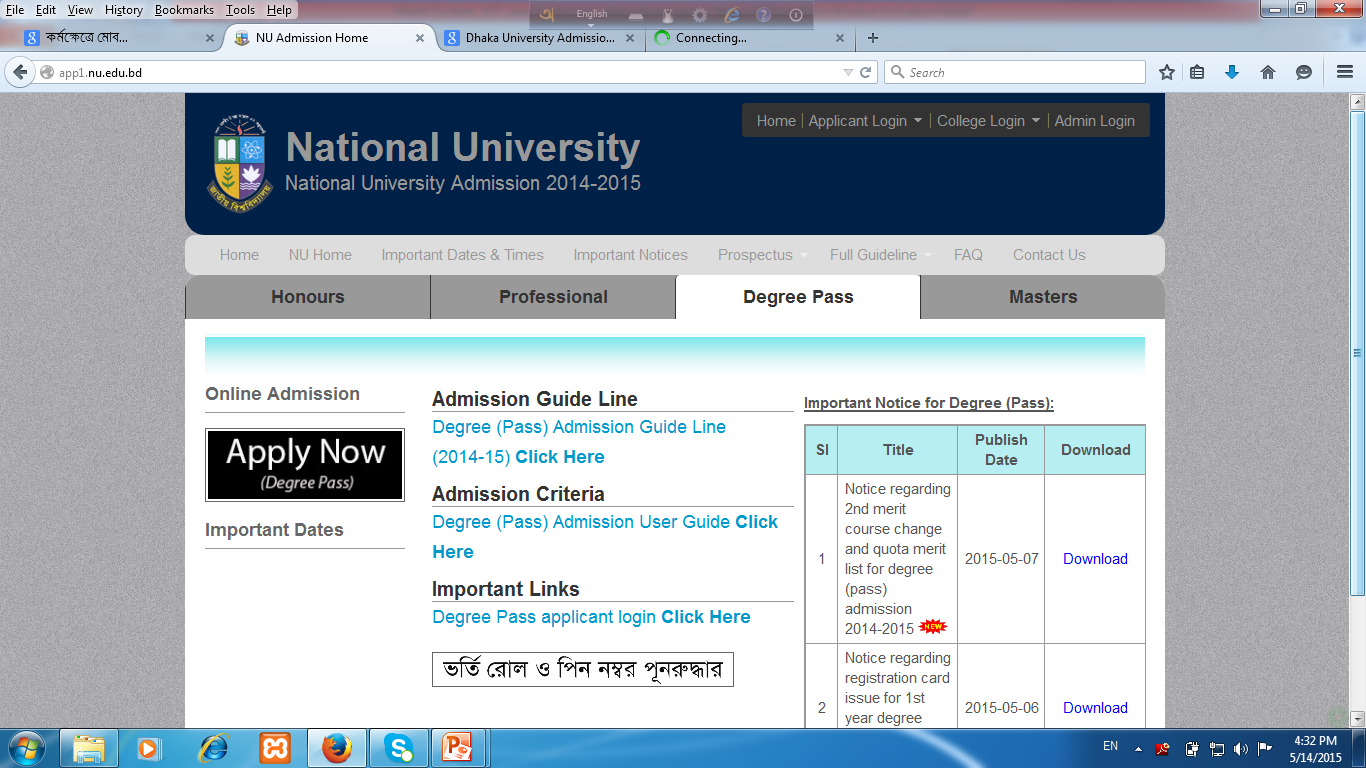 বর্তমানে অনলাইনের  মাধ্যমে ভর্তি পরিক্ষার ফরম পূরণ করা হচ্ছে।
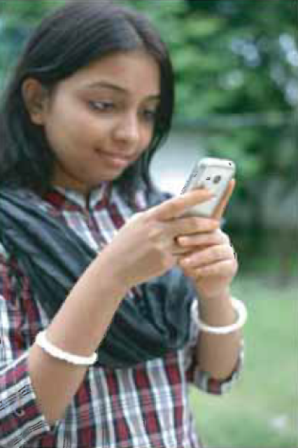 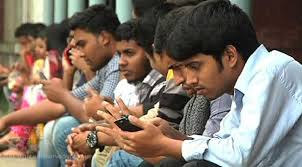 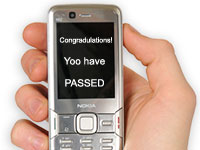 মোবাইল ফোনে এস এম এস পাঠিয়ে  বিশ্ববিদ্যালয়ে ভর্তি পরিক্ষার  ফলাফল পাওয়া যাচ্ছে।
ঘরে বসেই মোবাইলে বিশ্ববিদ্যালয়ে ভর্তি পরীক্ষার সকল প্রক্রিয়া সম্পন্ন করা হয়।
[Speaker Notes: ভর্তি পরিক্ষার সকল প্রক্রিয়া ও ফলাফল বর্তমানে কিসের মাধ্যমে করা হয়?]
জোড়ায় কাজ
কর্মক্ষেত্রে তথ্য ও যোগাযোগ প্রযুক্তির প্রয়োজনীয়তা ব্যাখ্যা কর।
এসো নিচের ছবিগুলো দেখি এবং কাজগুলো বোঝার চেষ্টা করি।
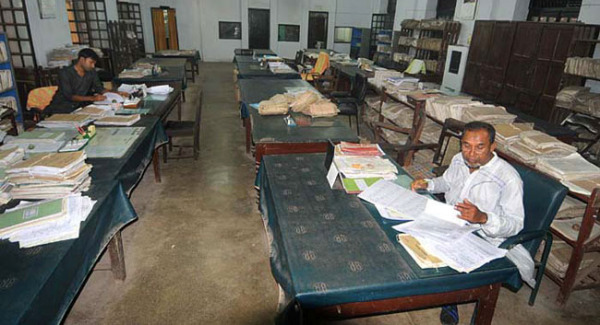 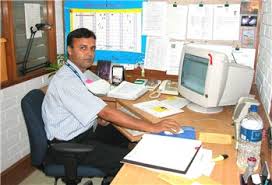 কাগজবিহীন অফিস
গতানুগতিক অফিস
[Speaker Notes: কাগজবিহীন অফিসের সুবিধা কি কি?]
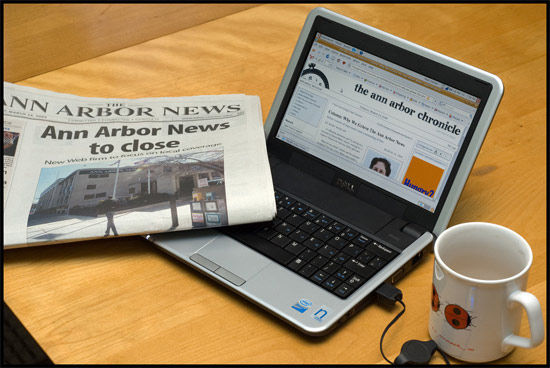 অন লাইনে  খবরের  কাগজ  পড়া হয়।
কাগজবিহীন অফিস  সুন্দর পরিবেশ  সৃষ্টি করে ।
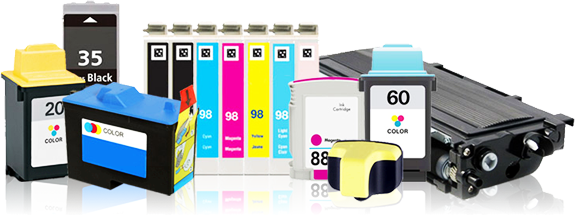 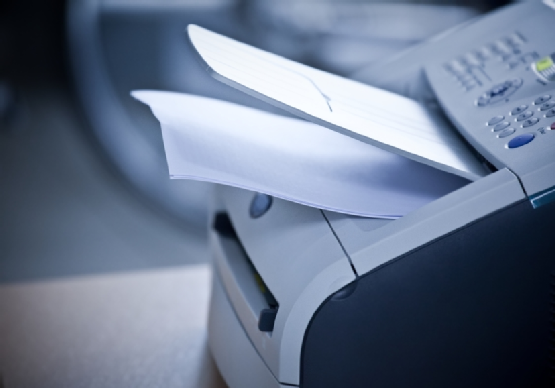 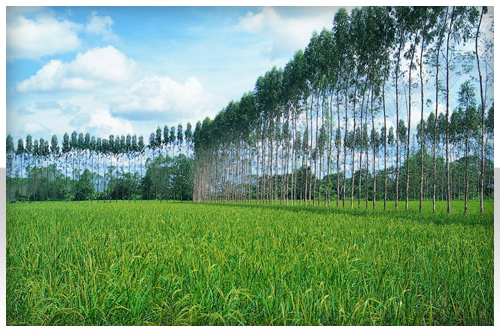 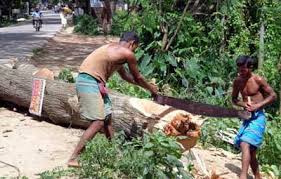 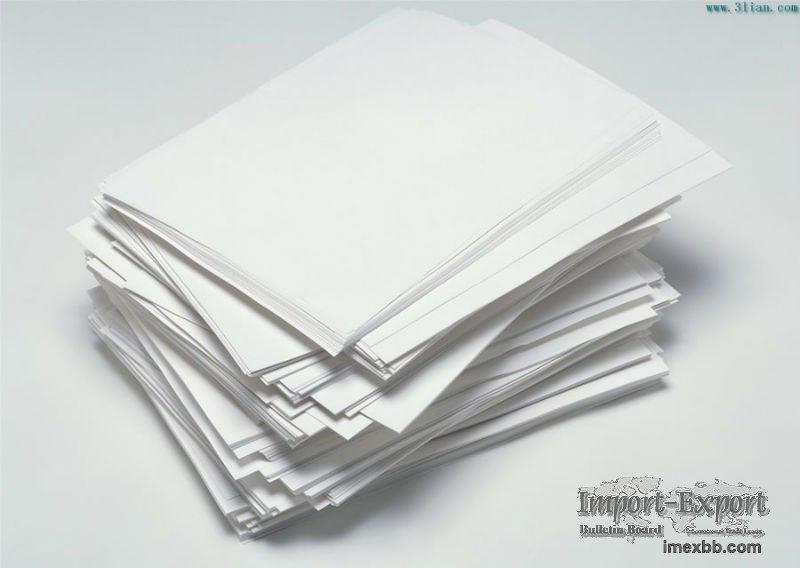 [Speaker Notes: কাগজবিহীন অফিসে কাগজের ব্যবহার হয় না ফলে সুন্দর পরিবেশ তৈরি হয়।]
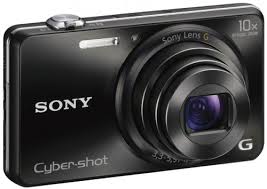 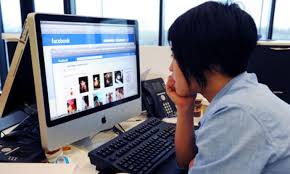 আজকাল ছবি প্রিন্ট না করে সরাসরি মোবাইল স্ক্রিনে বা কম্পিউটারে দেখে।
ডিজিটাল ক্যামেরা দিয়ে ছবি  তোলা হয় ।
ভোট প্রদান
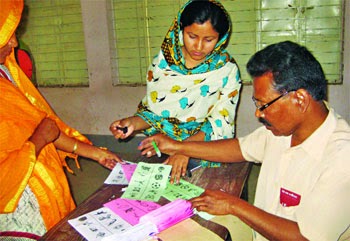 সিল মেরে ভোট দিতে হত।
[Speaker Notes: গতানুগতিক ভোট দেওয়ার সম্পর্কে জানাতে হবে।]
ভিডিওটি দেখে ইলেক্ট্রনিক ভোটিং মেশিনের কাজ কী তা বল
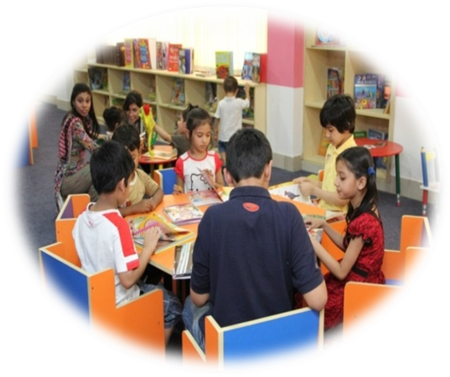 দলগত কাজ
তোমাদের স্কুলের অফিসকে কাগজবিহীন অফিসে রূপান্তর করতে হলে কী কী কাজ করতে হবে গুছিয়ে লেখ।
সম্ভাব্য সমাধানঃ 
১। অফিসের সকলের জন্য কম্পিউটার প্রয়োজন। 
২। শেণি কক্ষে মাল্টিমিডিয়া ব্যবহার করতে হবে। 
৩। কম্পিউটার ইন্টারনেট সংযোগ থাকতে হবে।
[Speaker Notes: শিক্ষার্থীর উত্তর লেখার পরে সম্ভাব্য সমাধান দেখাতে হবে।]
[Speaker Notes: শিক্ষার্থীদের জিজ্ঞাসা করতে হবে তারা কি কি নতুন শব্দ শিখল। তারপর স্লাইডটি দেখাতে হবে।]
মূল্যায়ন
১. কাগজবিহীন ভর্তি প্রক্রিয়া সর্বপ্রথম কোন বিশ্ববিদ্যালয়ে শুরু করে? 
		
			

২. কাগজবিহীন অফিসের কার্যক্রম পরিচালনায় মূল ভূমিকা পালন করছে কোনটি?
ক. ঢাকা
খ. জাহাঙ্গীর নগর
ঘ. শাহজালাল বিজ্ঞান ও প্রযুক্তি
গ. রাজশাহী
ক. মোবাইল
খ. কম্পিউটার
গ. টেলিভিশন
ঘ. তথ্য ও যোগাযোগ প্রযুক্তি
[Speaker Notes: উত্তর গুলোর উপরে মাউস দিয়ে ক্লিক করলে সঠিক উত্তর পাওয়া যাবে।]
৩. বর্তমানে স্কুল কলেজ ও বিশ্ববিদ্যালয়ে ভর্তি কিসের মাধ্যমে করা হয়? 
					


৪. ভোট দেওয়া ও ভোট গননার কাজে কি ব্যবহার করা হয়?
খ. টেলিভিশন
ক. মোবাইল ফোন
ঘ. রেডিও
গ. স্মার্ট ফোন
ক. প্রিন্টার
খ. ইলেকট্রনিক ভোটিং মেশিন
গ. ই- মেইল
ঘ. জিপি এস
[Speaker Notes: উত্তর গুলোর উপরে মাউস দিয়ে ক্লিক করলে সঠিক উত্তর পাওয়া যাবে।]
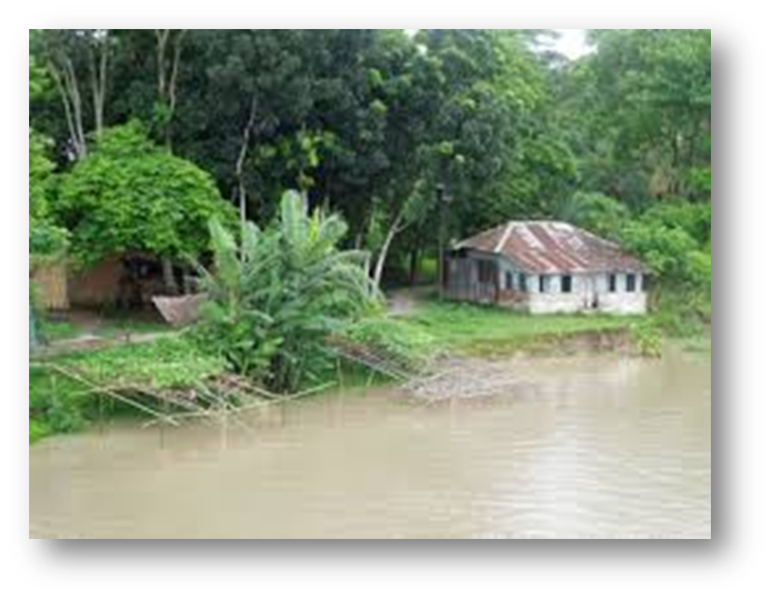 বাড়ির কাজ
তুমি ও তোমার পরিবারের সদস্যরা কর্মক্ষেত্রে  কী কী  তথ্য ও যোগাযোগ প্রযুক্তি ব্যবহার কর তা লেখ।
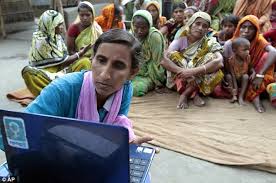 ধন্যবাদ